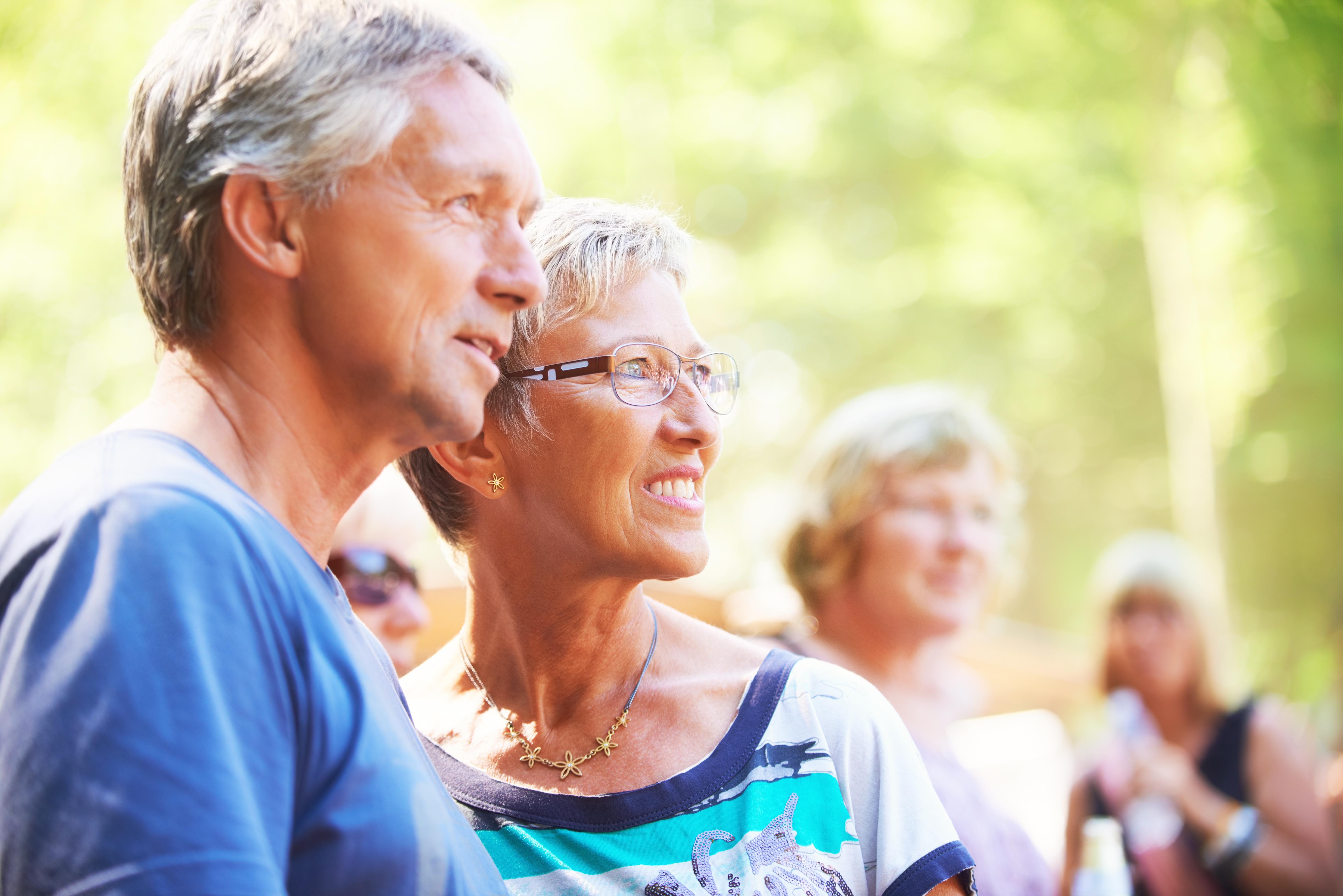 Surprise Regional Chamber of Commerce Presents:
Celebrating Community Festivals
& Business Expo
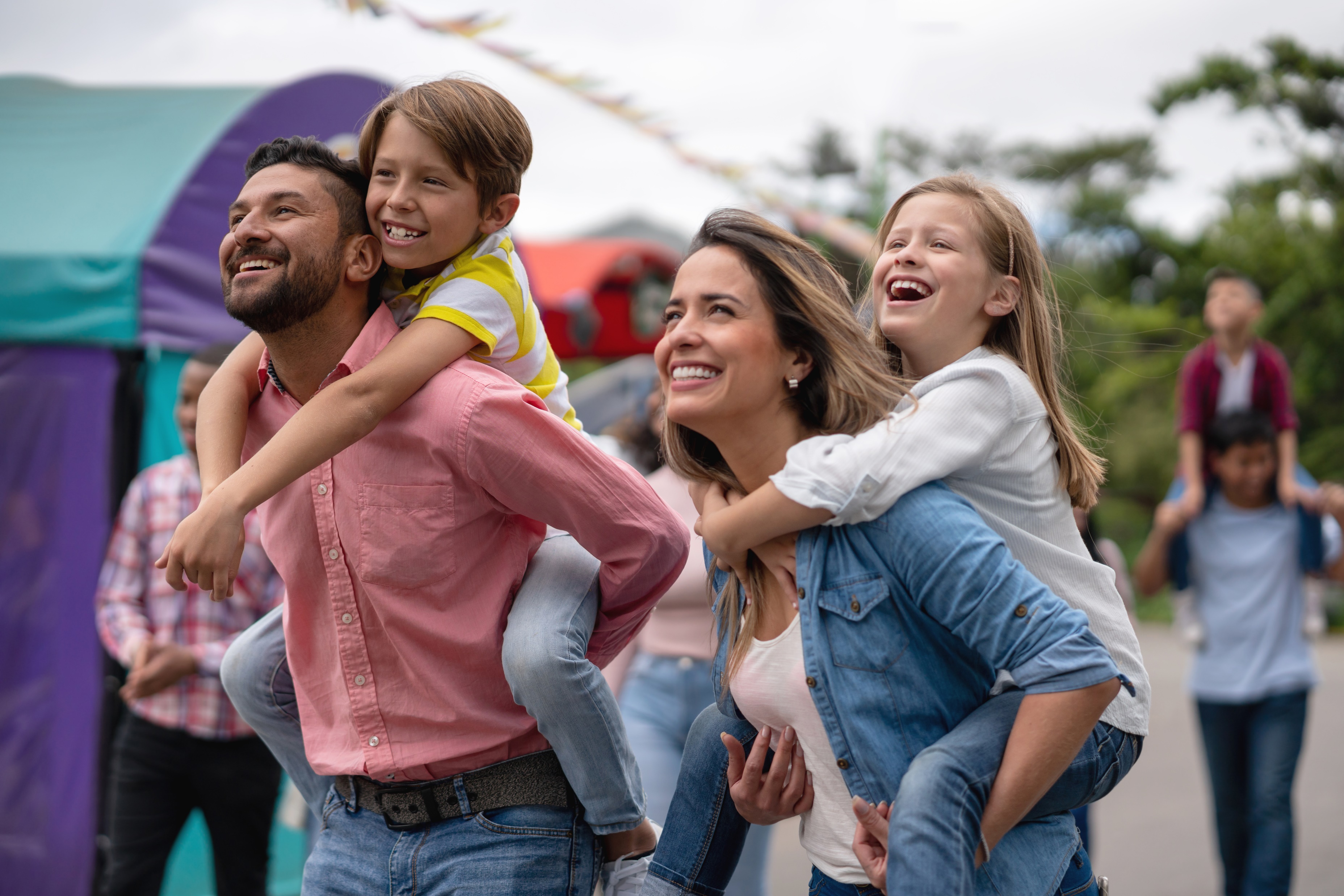 Three Locations: 
Sun City
Sun City West 
Surprise/Sun City Grand
Build Your Brand, Generate Leads, and Reach Customers
A Community Building Event of the Surprise Regional Chamber of Commerce
WWW.CelebratingCommunities.com